DISTRIBUSI DAN MANFAAT BIODIVERSITAS
Distribusi Biodiversitas
Biodiversitas  ditemukan di seluruh  dunia
Setiap benua memiliki  keunikan habitat dan  bentuk kehidupan
Biodiversitas tertinggi  ditemukan di daerah  tropis
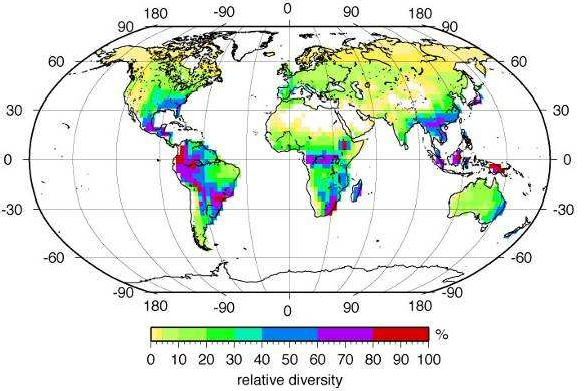 Sumber:http://www.bgc-jena.mpg.de
2
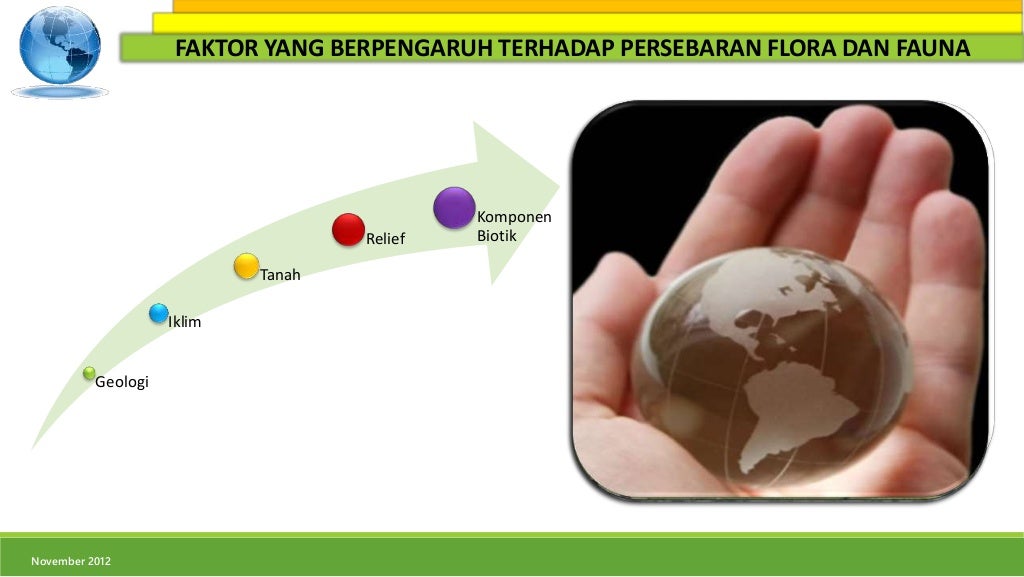 BIODIVERSITAS INDONESIA
Distribusi Hewan
Distribusi Tumbuhan
KEANEKARAGAMAN HAYATI INDONESIA
5
10 % dari tumbuhan berbunga di dunia,
15 % jumlah serangga di dunia
25% jumlah ikan di dunia
16% jumlah amfibia di dunia
17 % jumlah burung di dunia
12% mamalia didunia
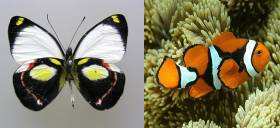 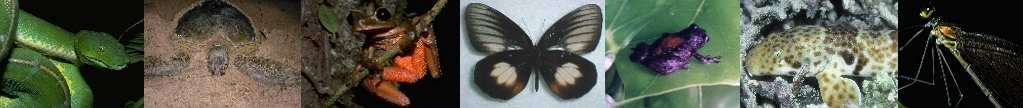 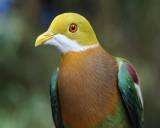 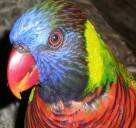 Satwa khas Indonesia
6
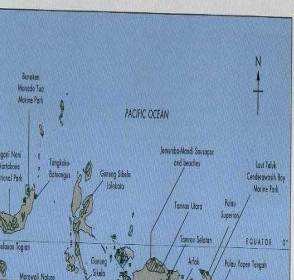 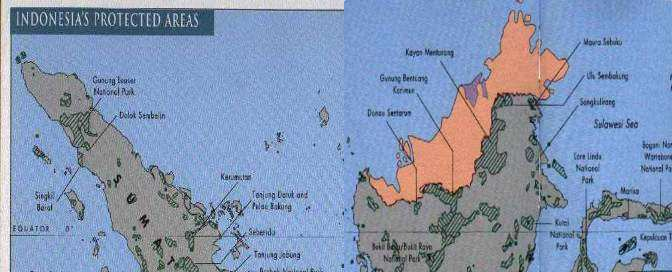 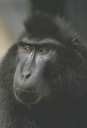 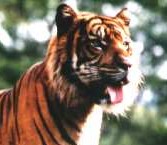 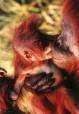 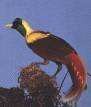 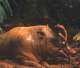 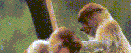 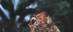 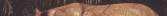 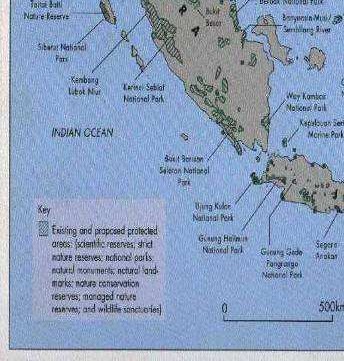 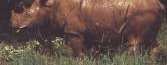 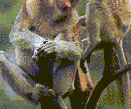 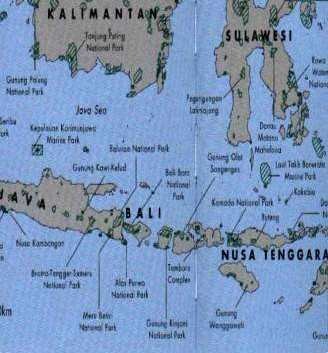 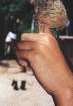 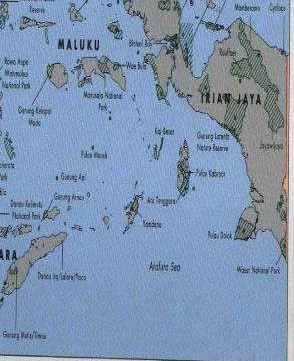 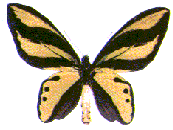 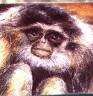 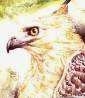 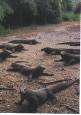 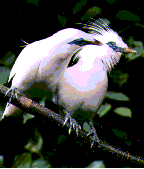 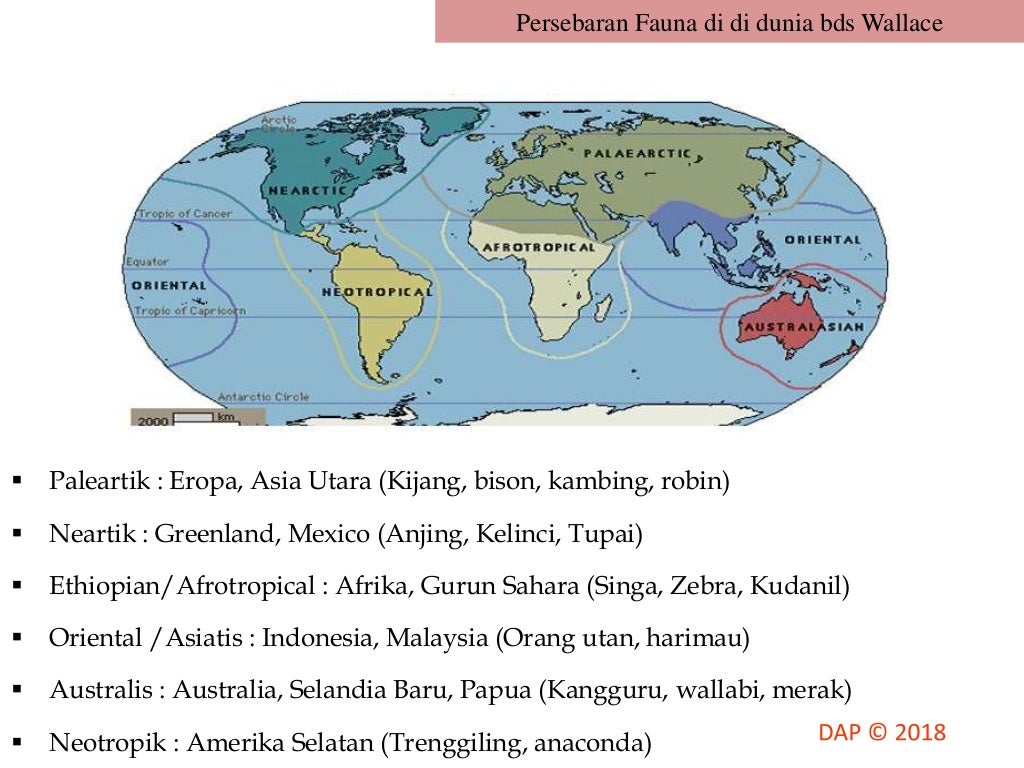 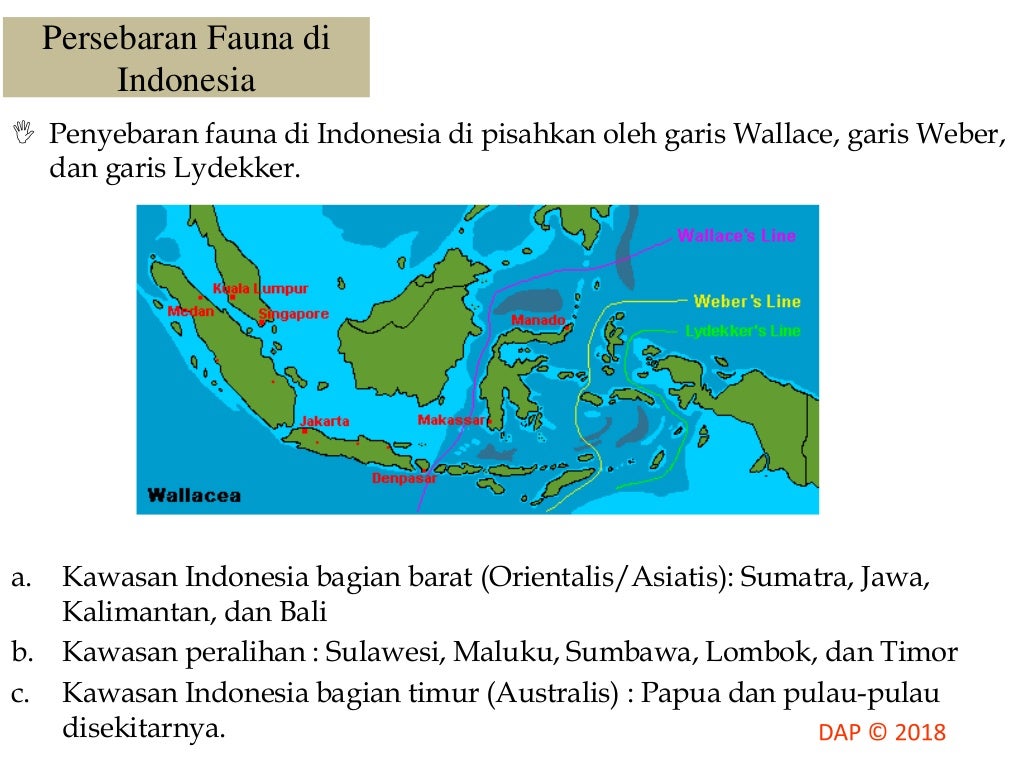 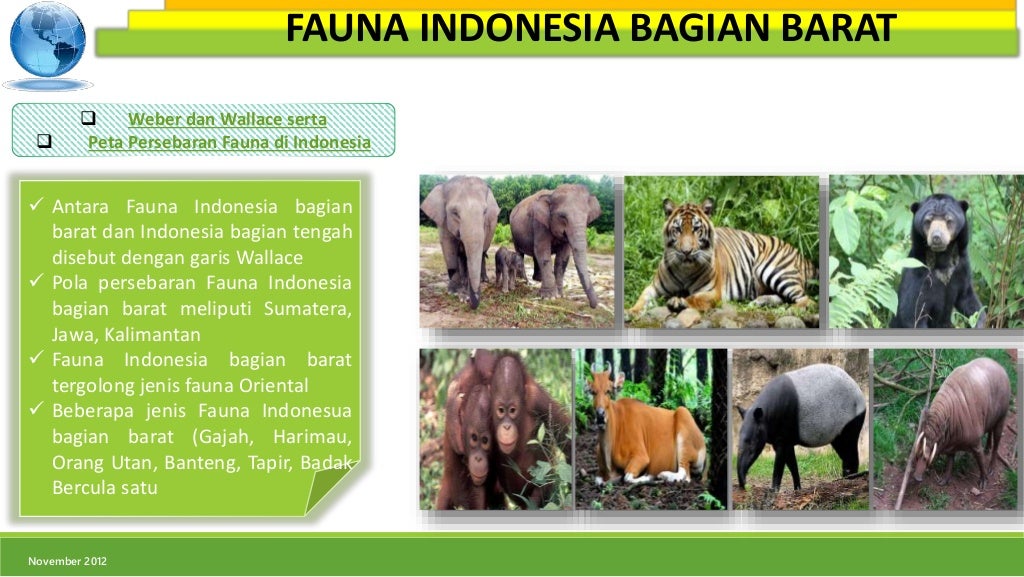 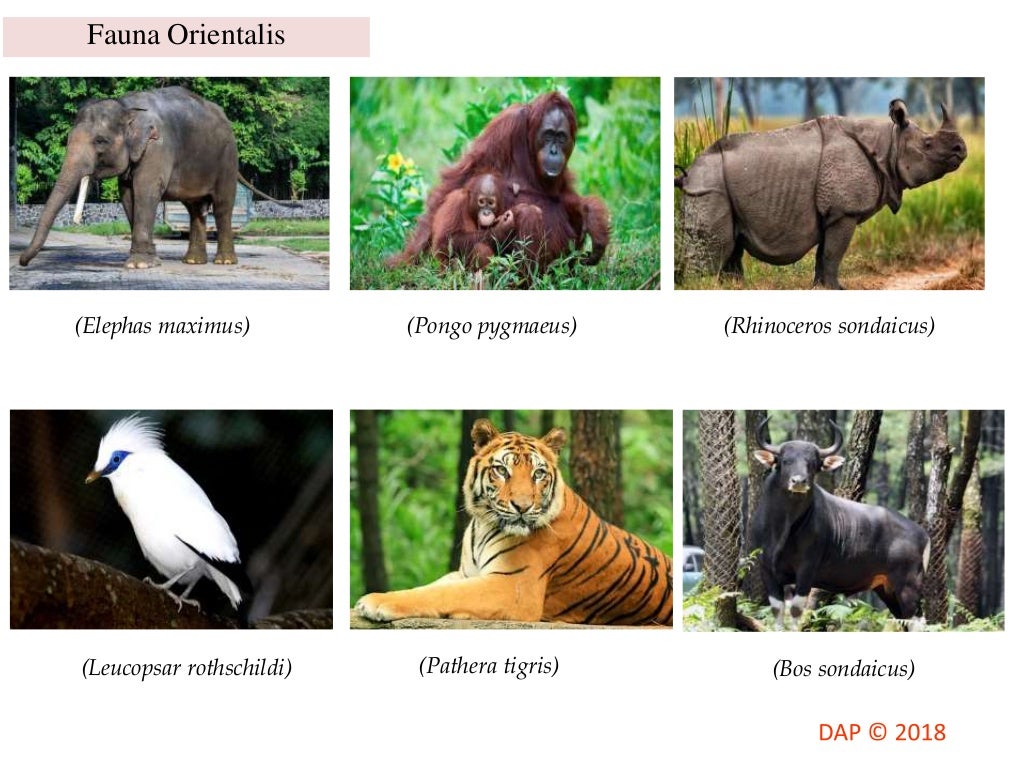 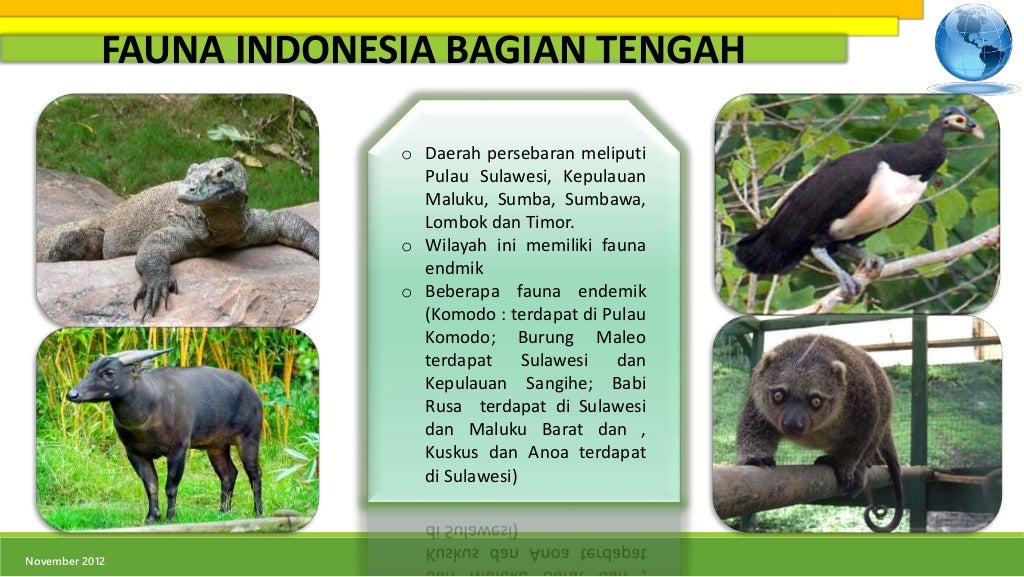 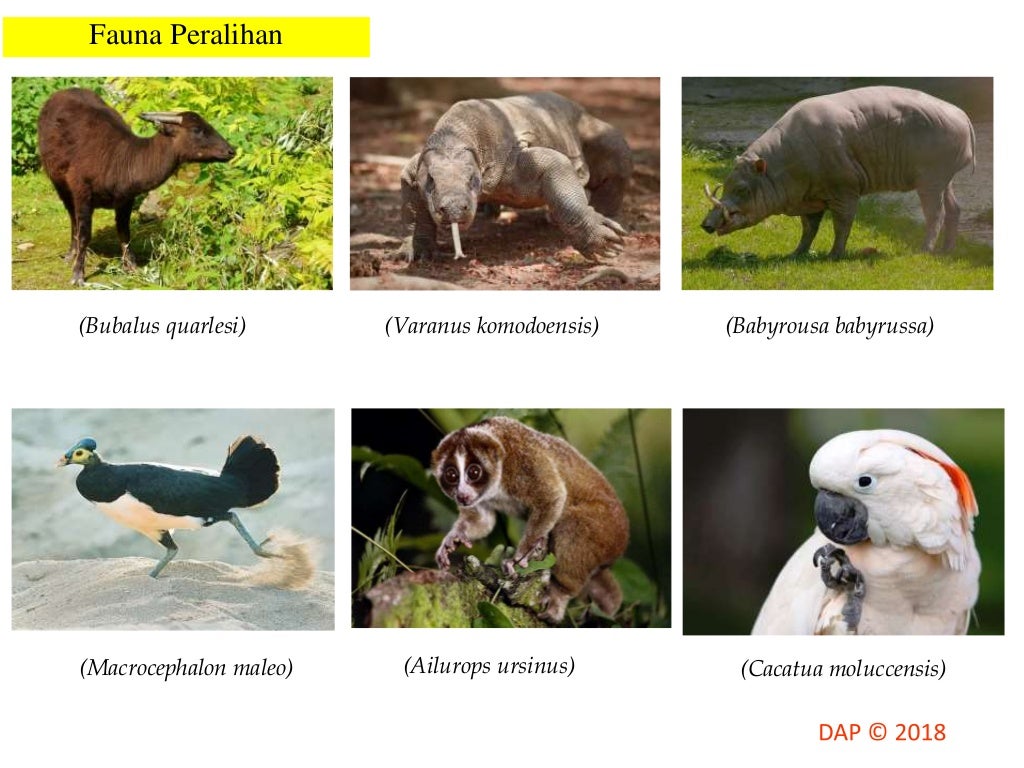 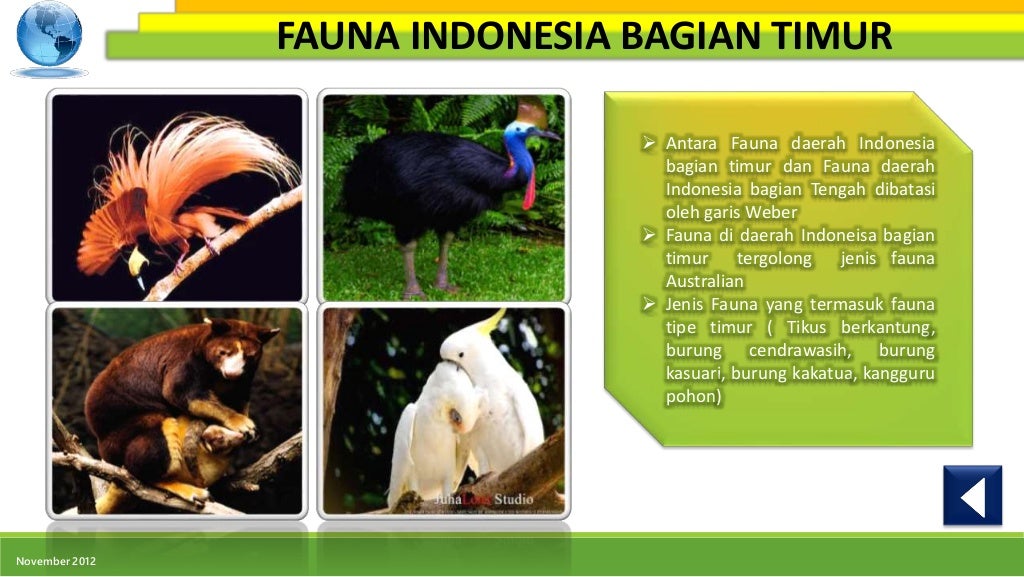 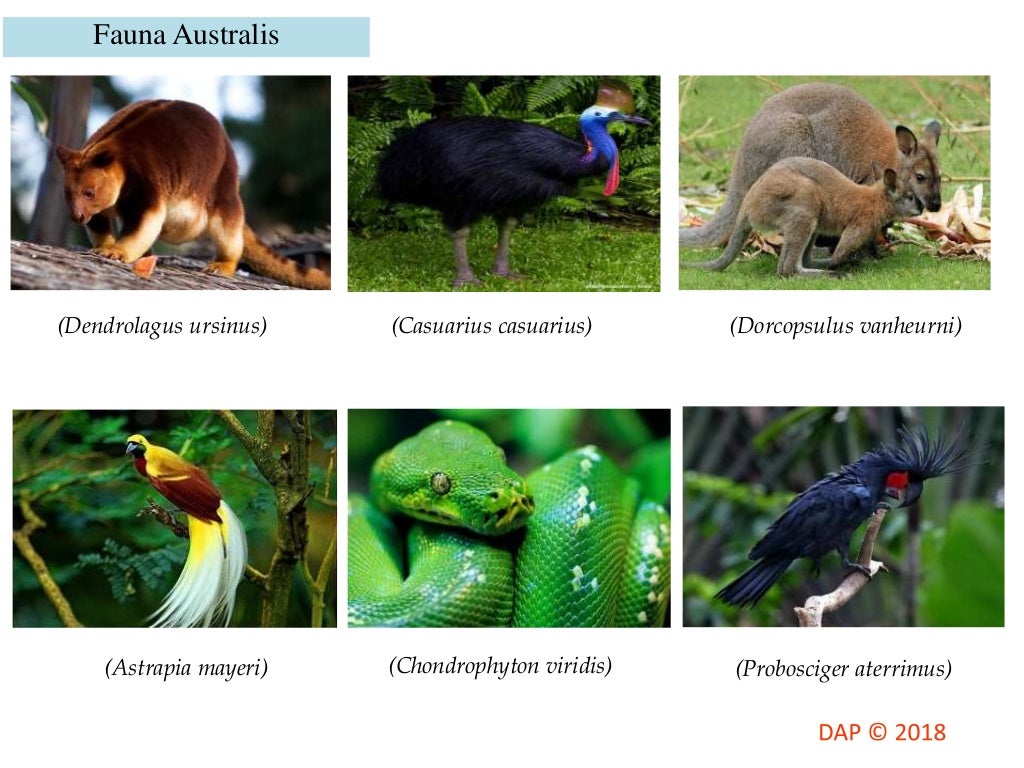 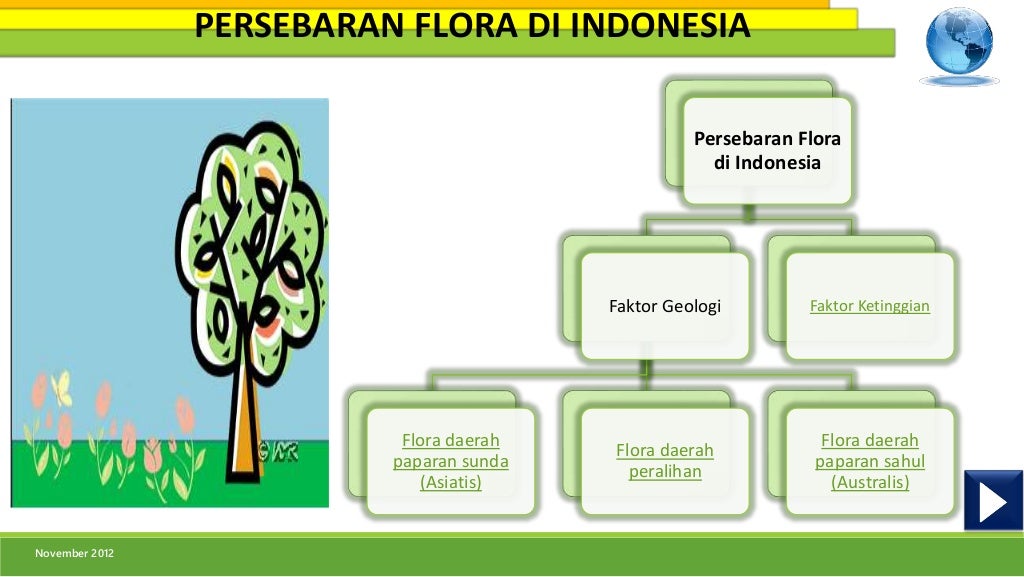 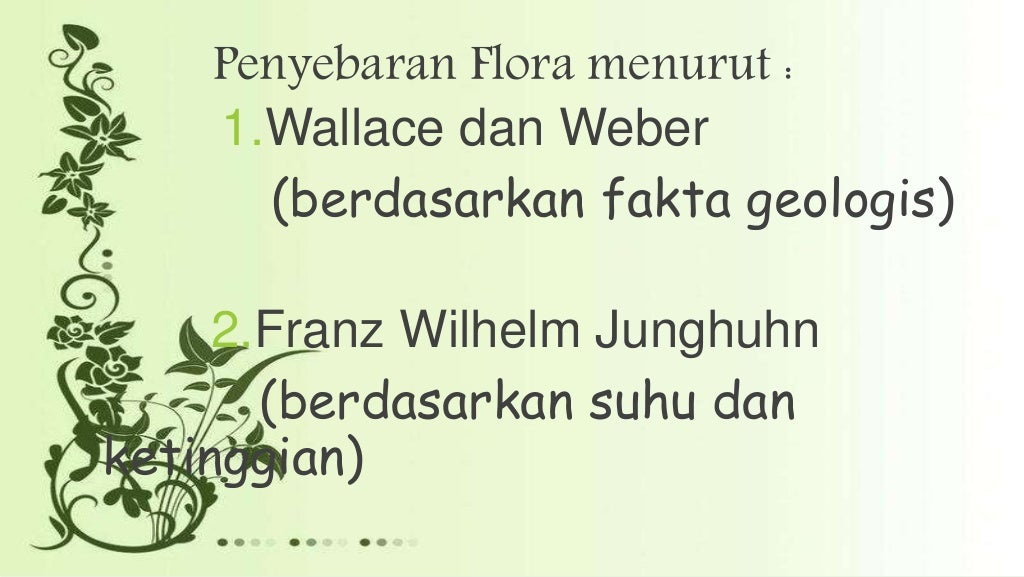 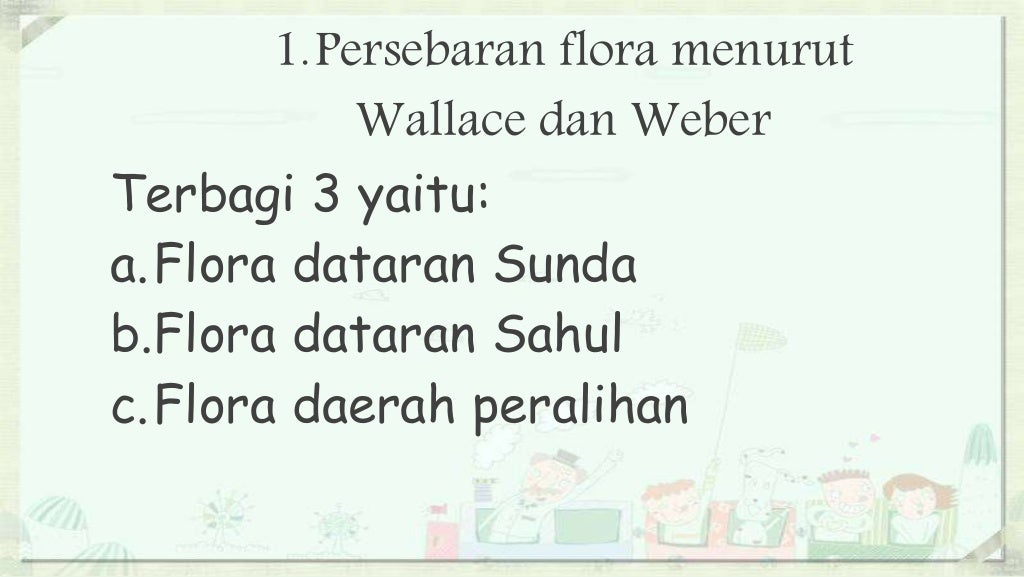 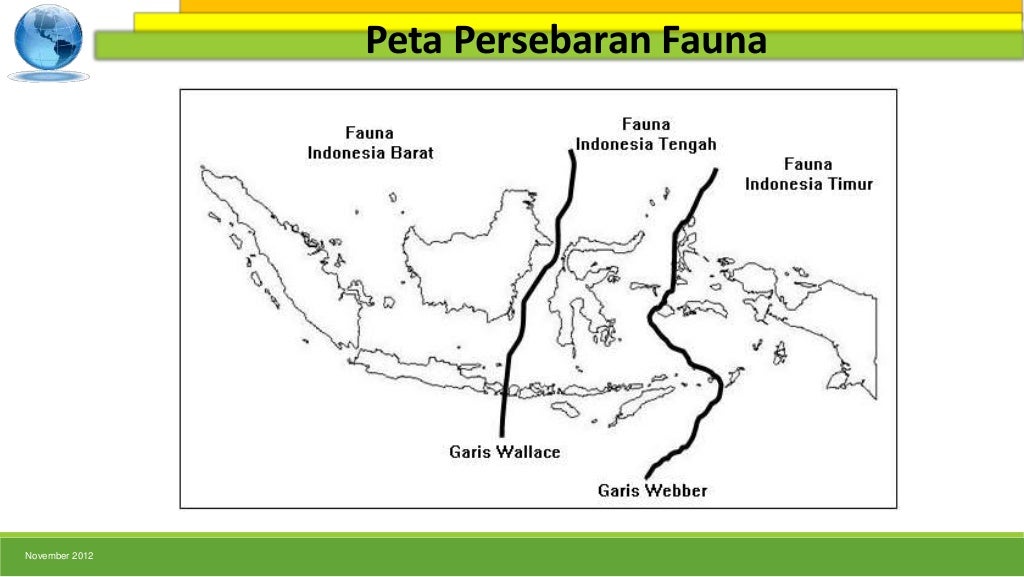 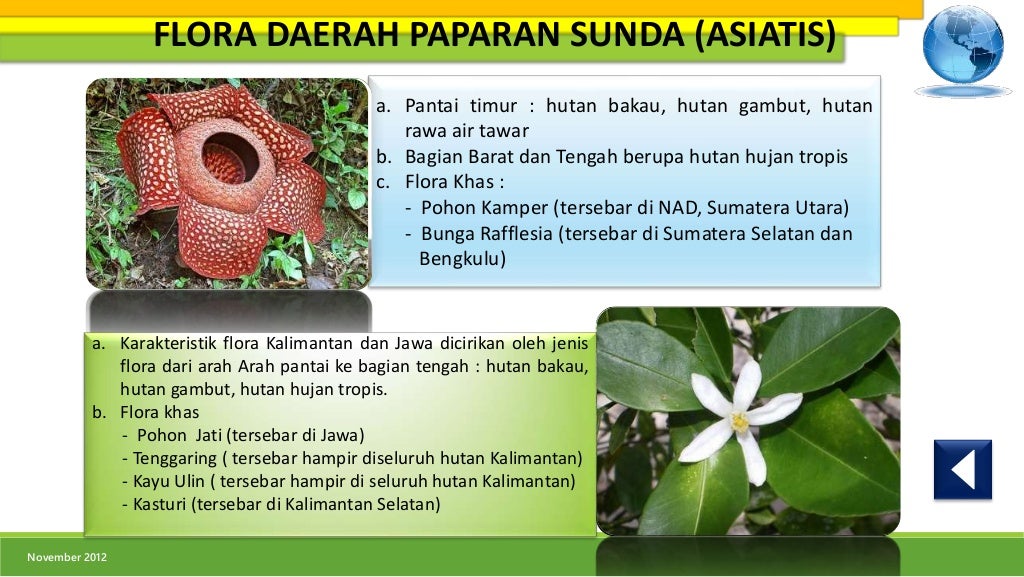 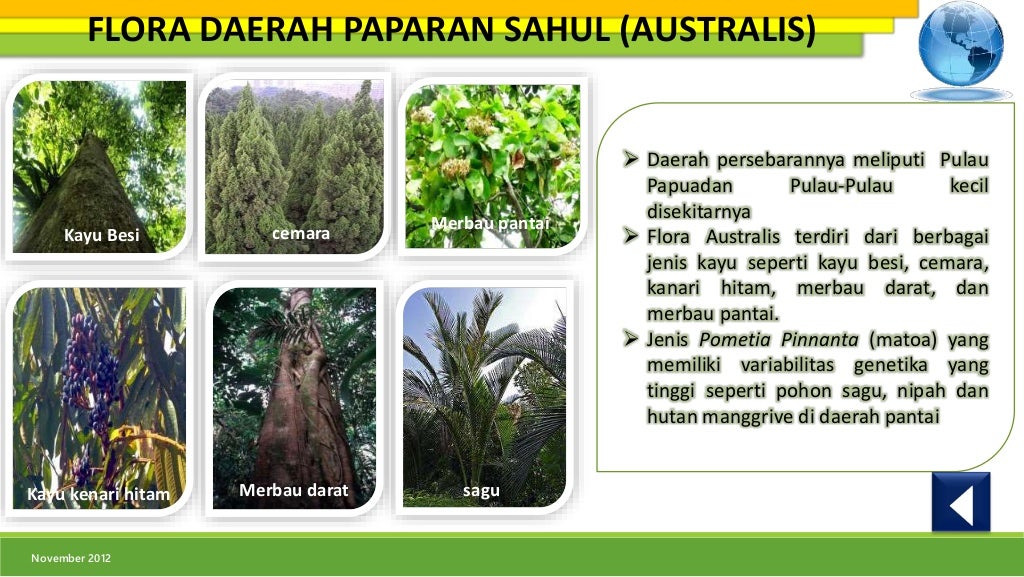 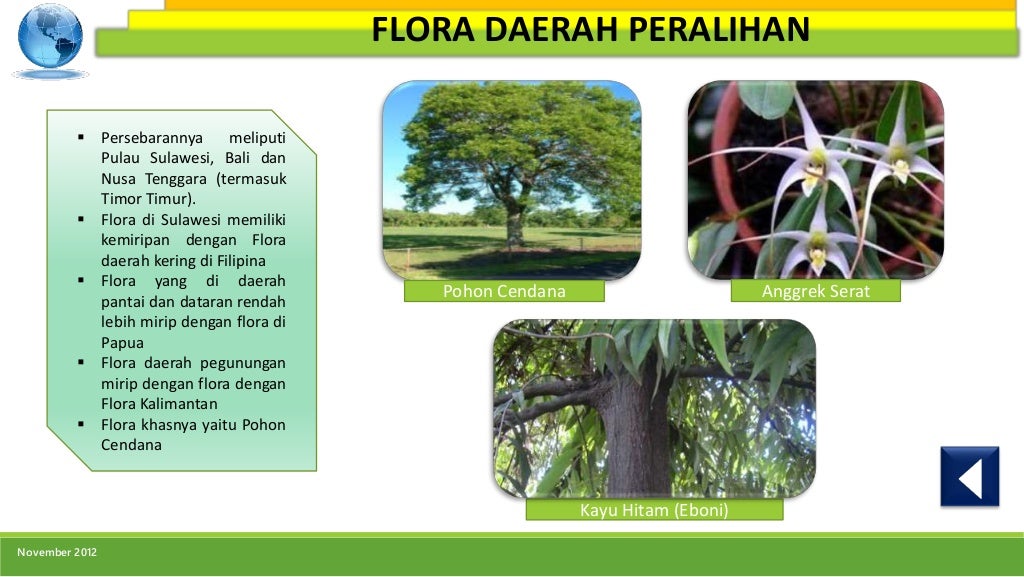 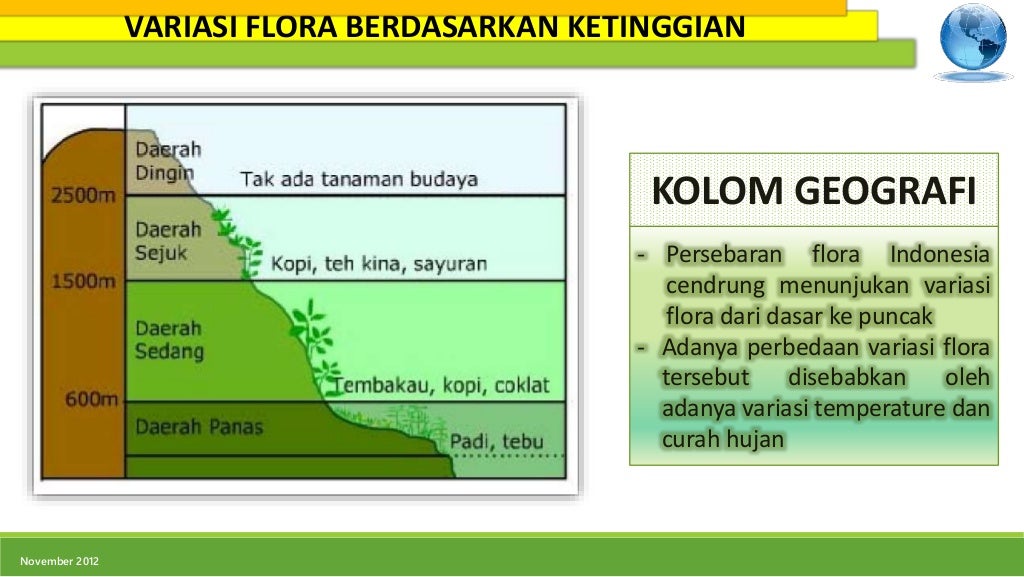 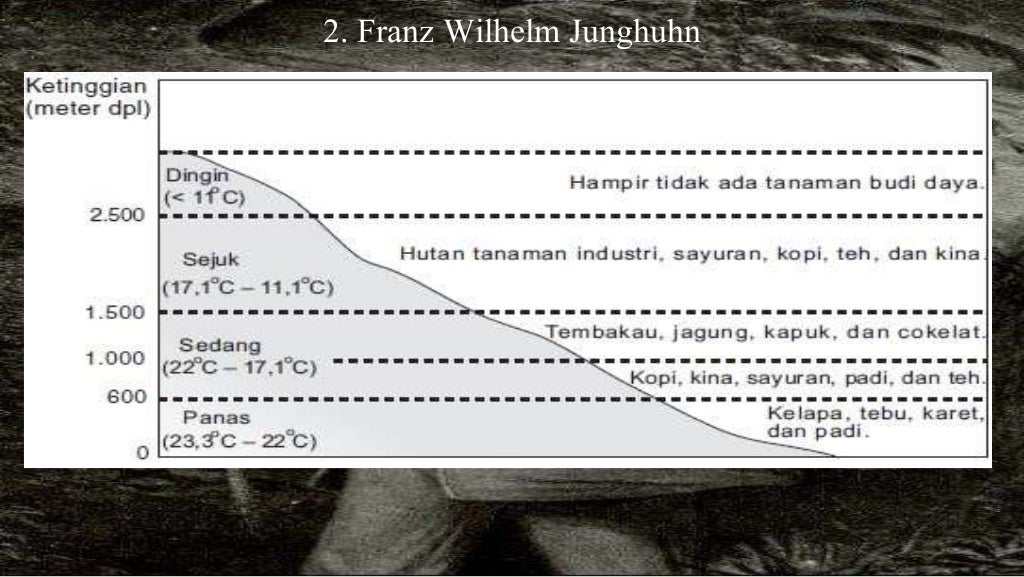 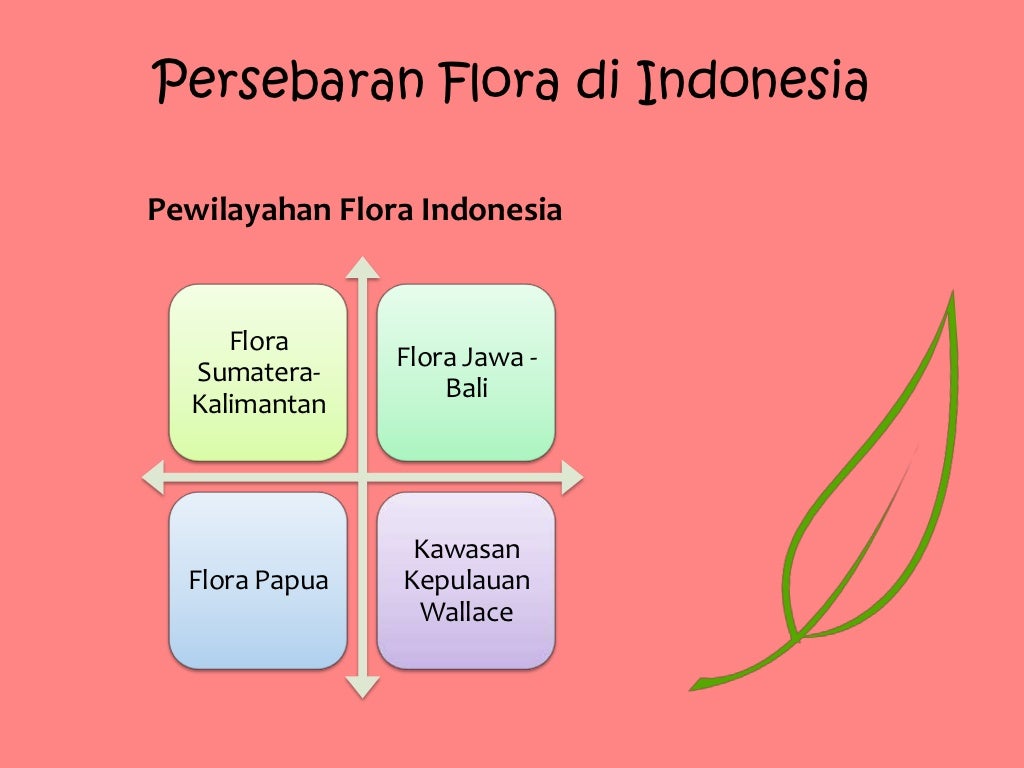 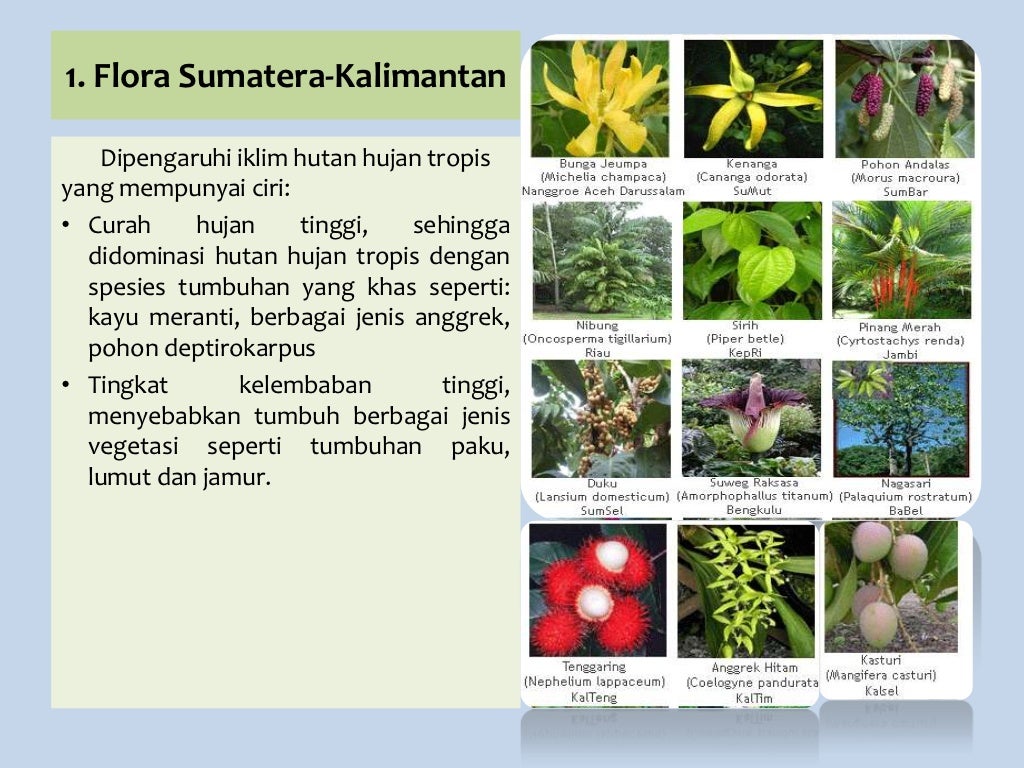 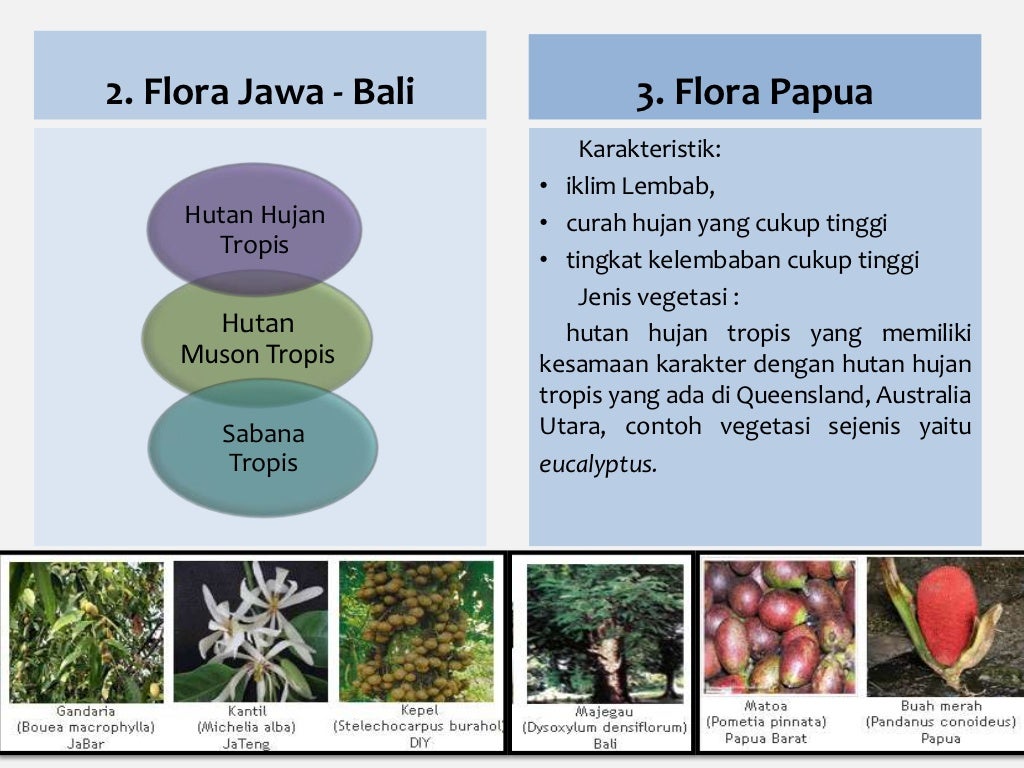 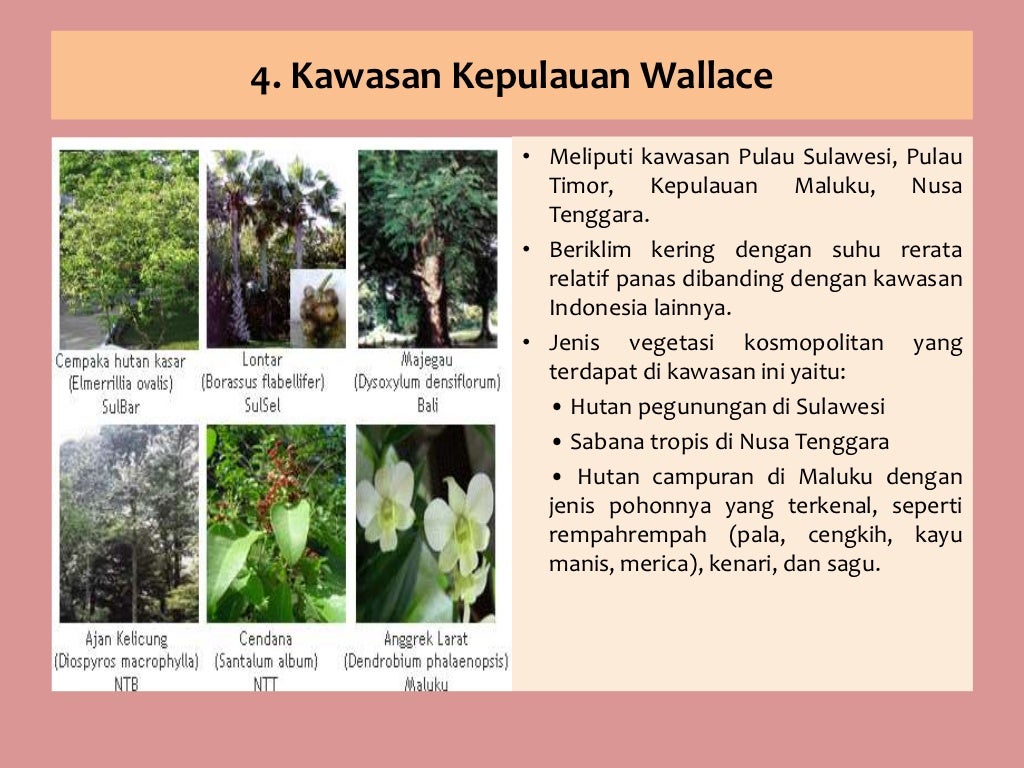 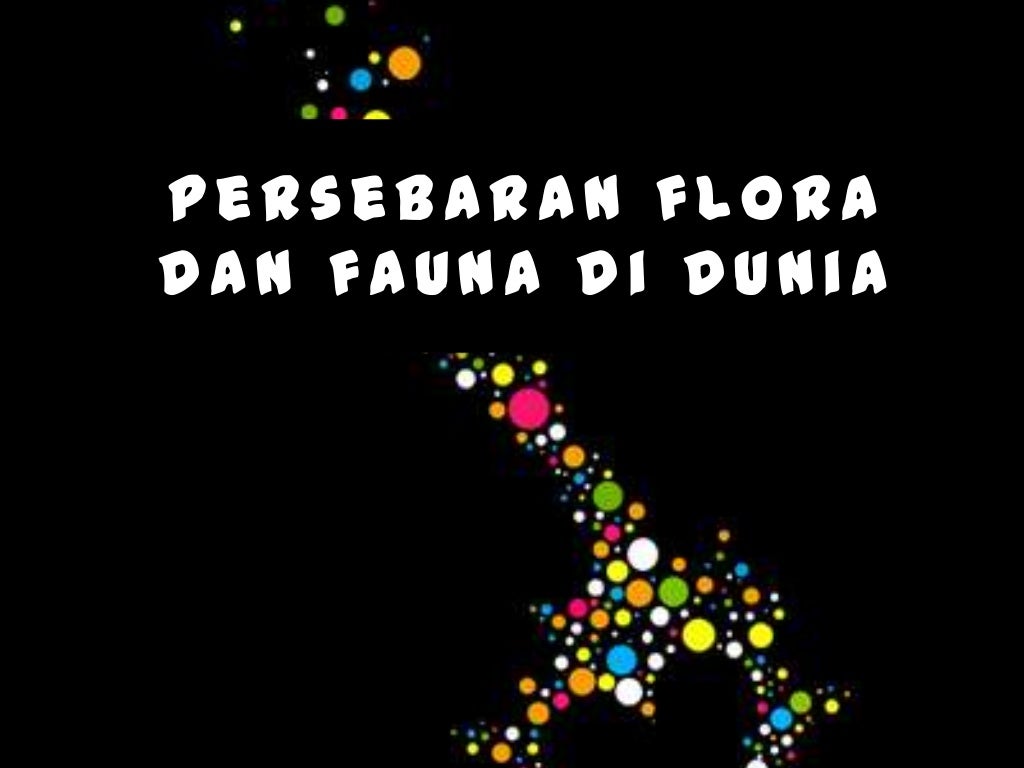 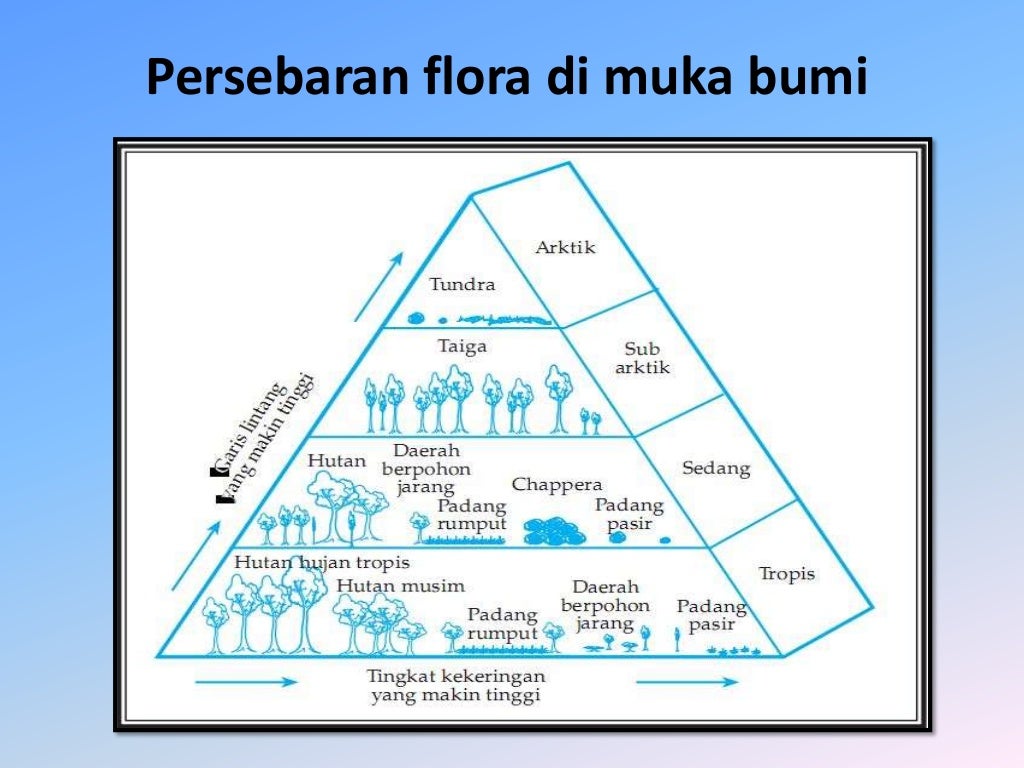 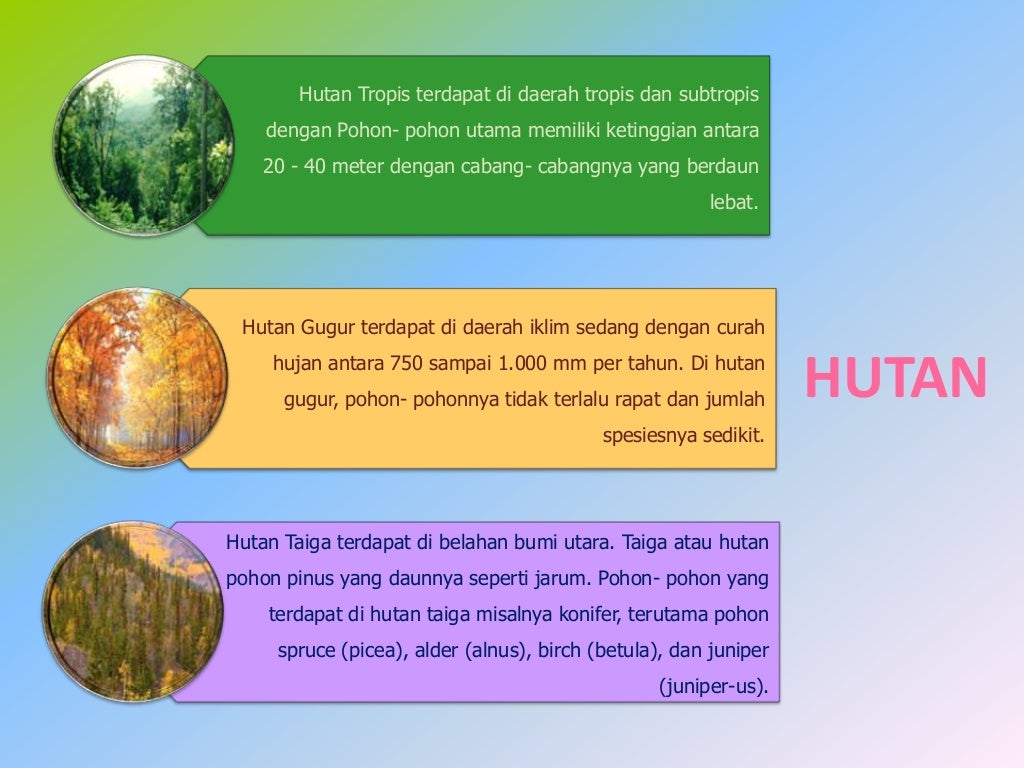 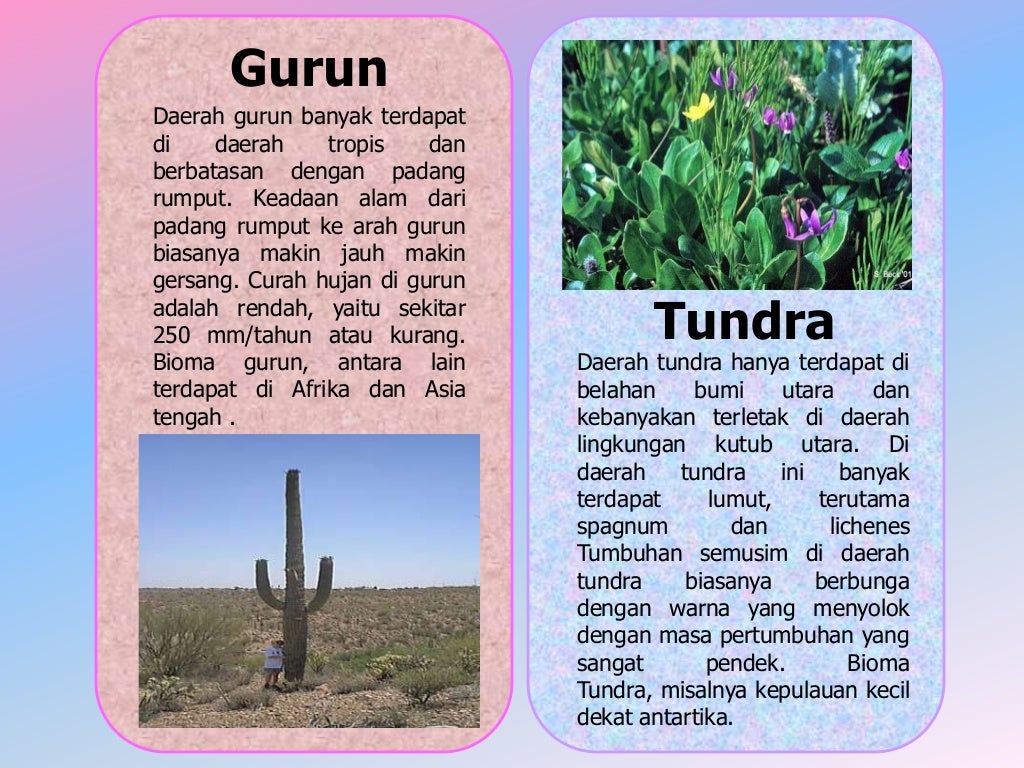 Stepa dan Savana
Daerah padang rumput ini terbentang dari daerah tropika dampai daerah subtropika
Curah hujan umumnya 250-500 mm/tahun
Padang rumput terdiri dari Stepa dan Savana
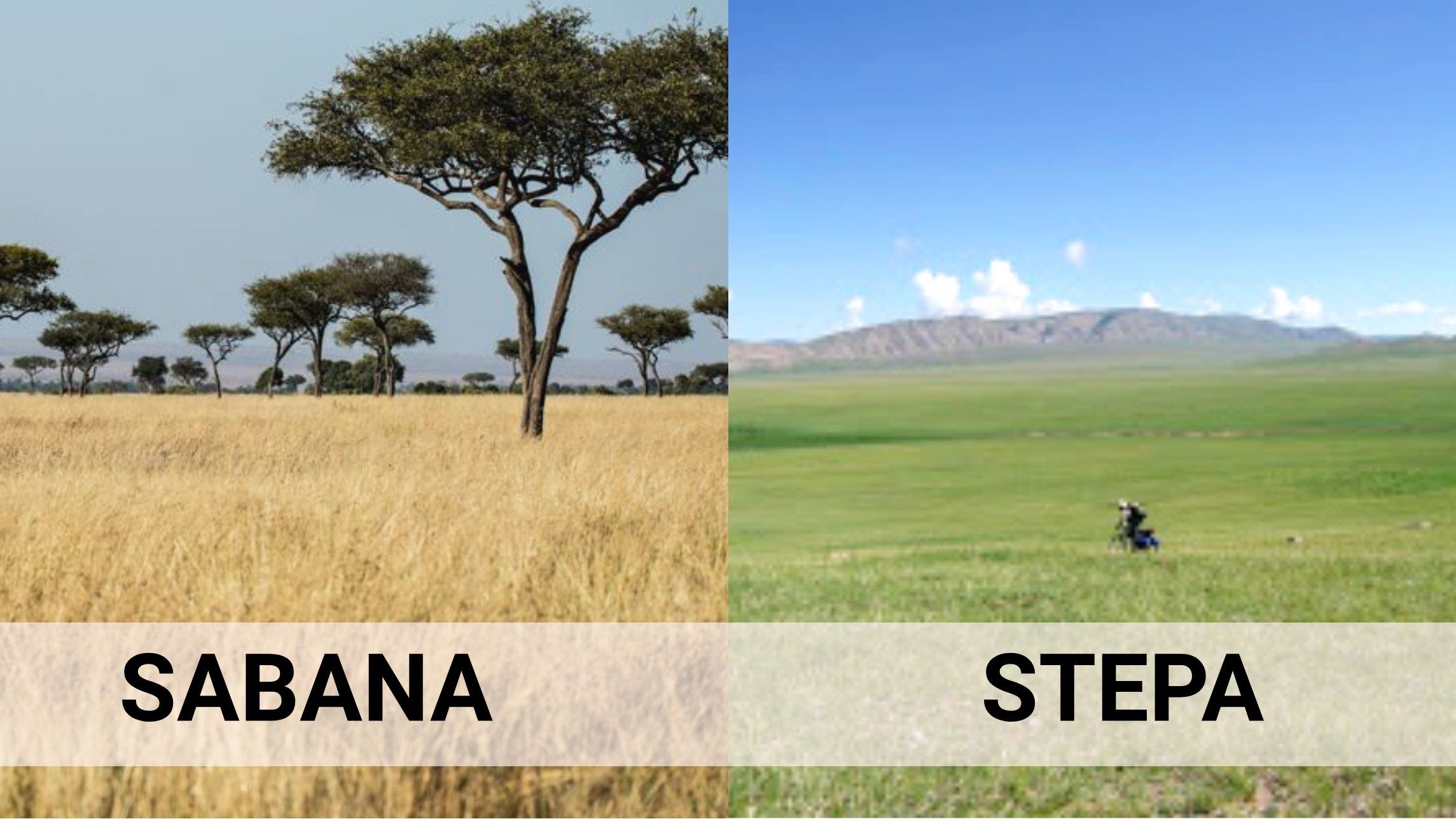 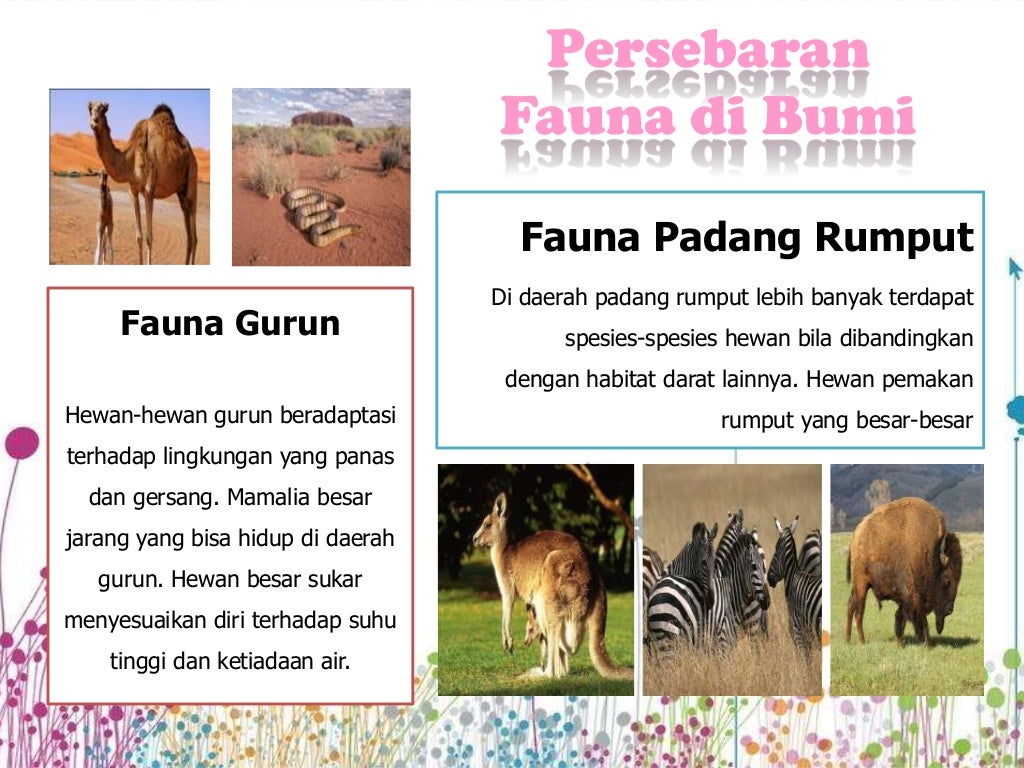 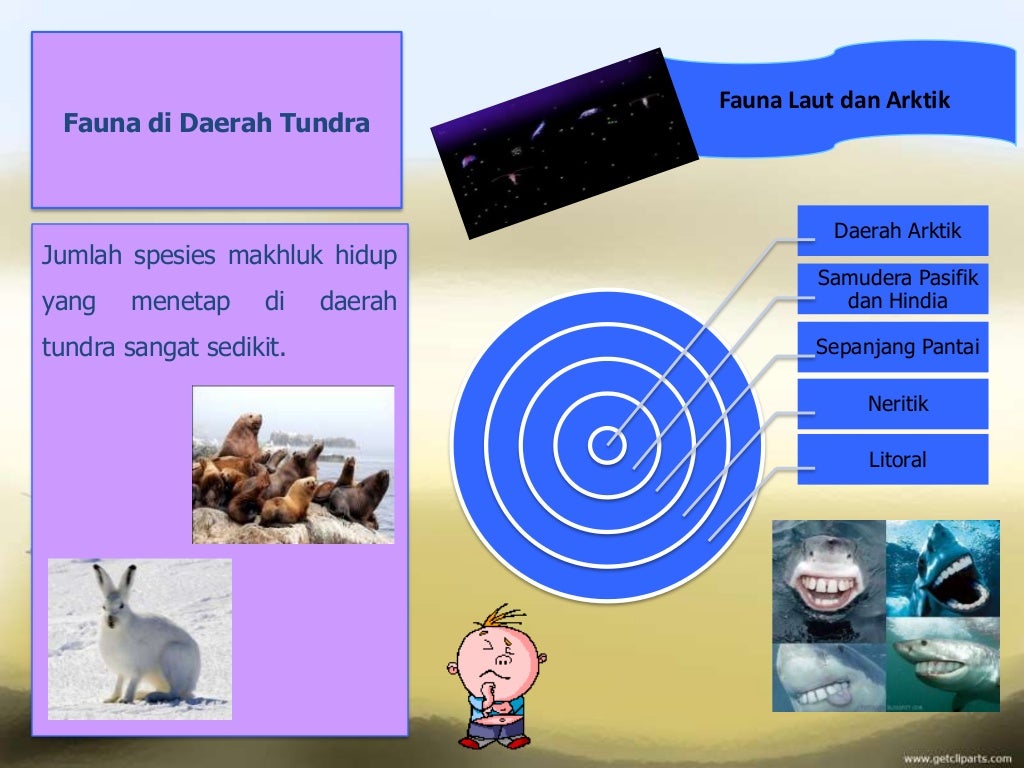 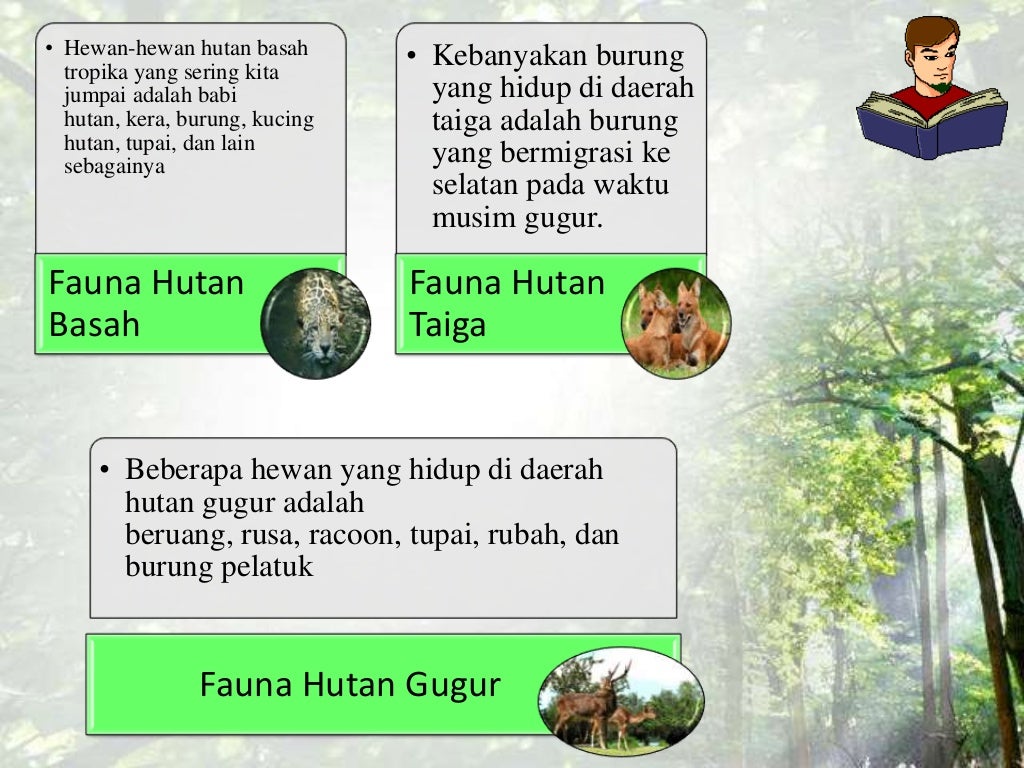 Manfaat Biodiversitas
Manfaat Produktif
Manfaat Konsumtif
Manfaat Non Konsumtif
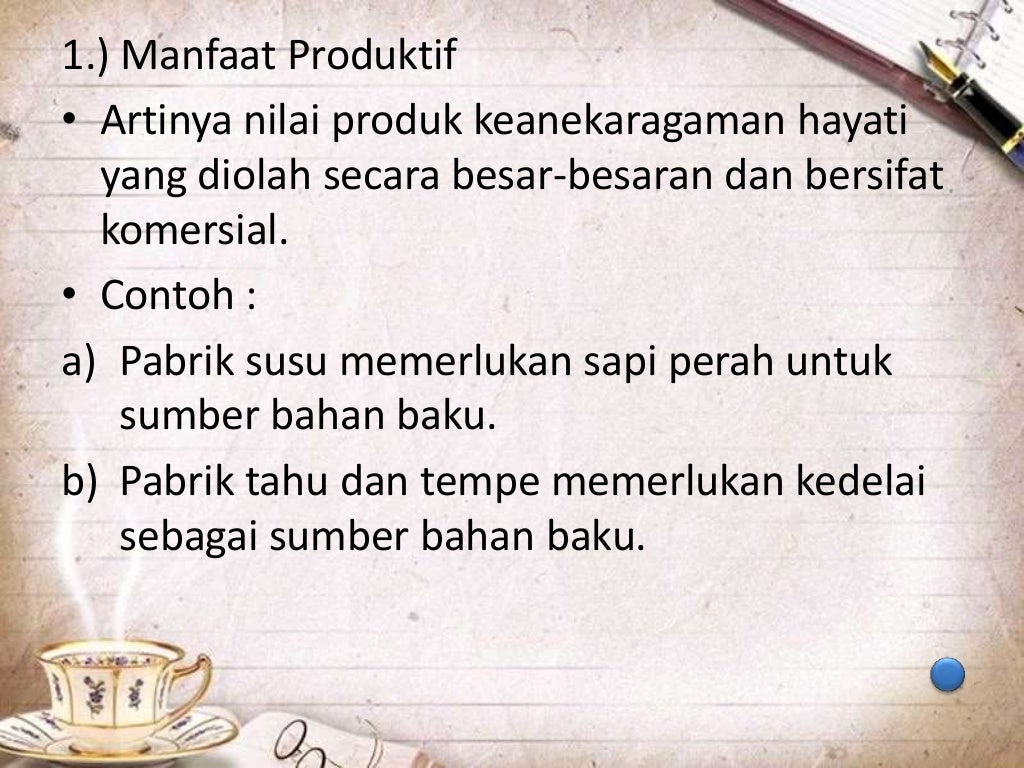 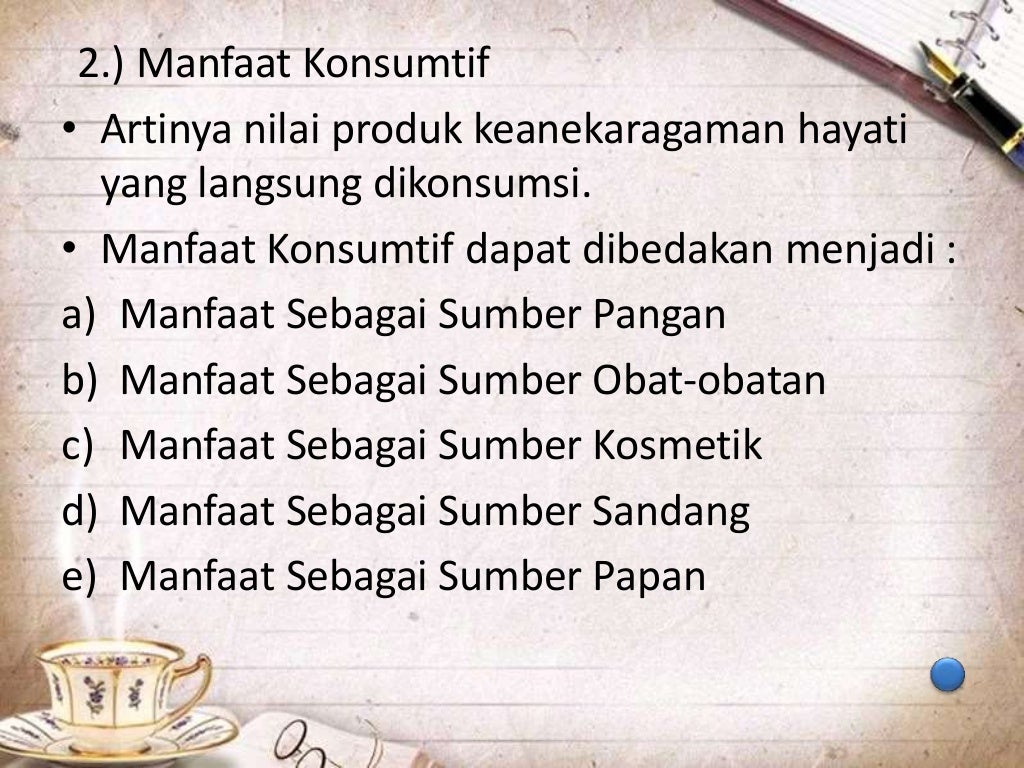 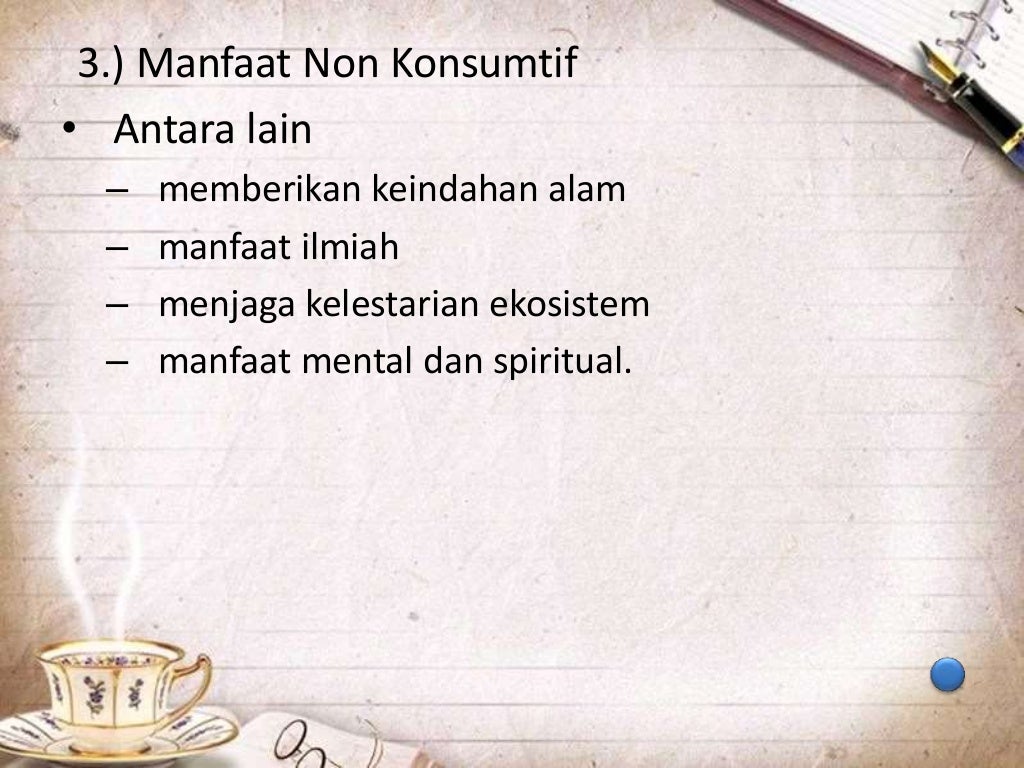 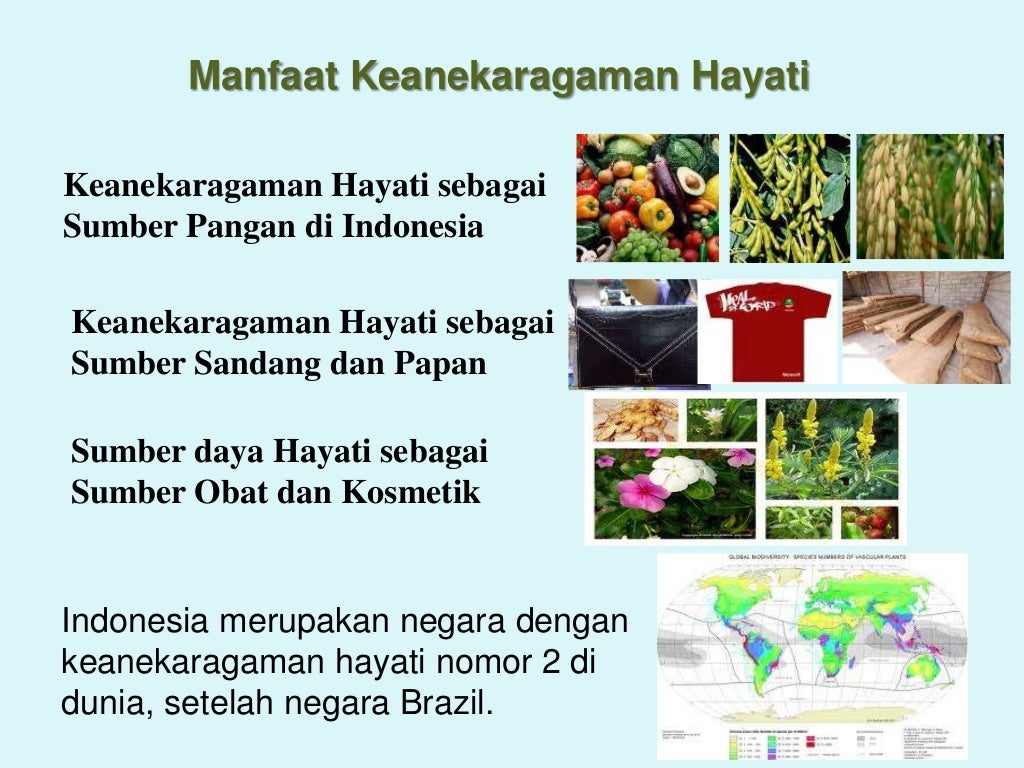 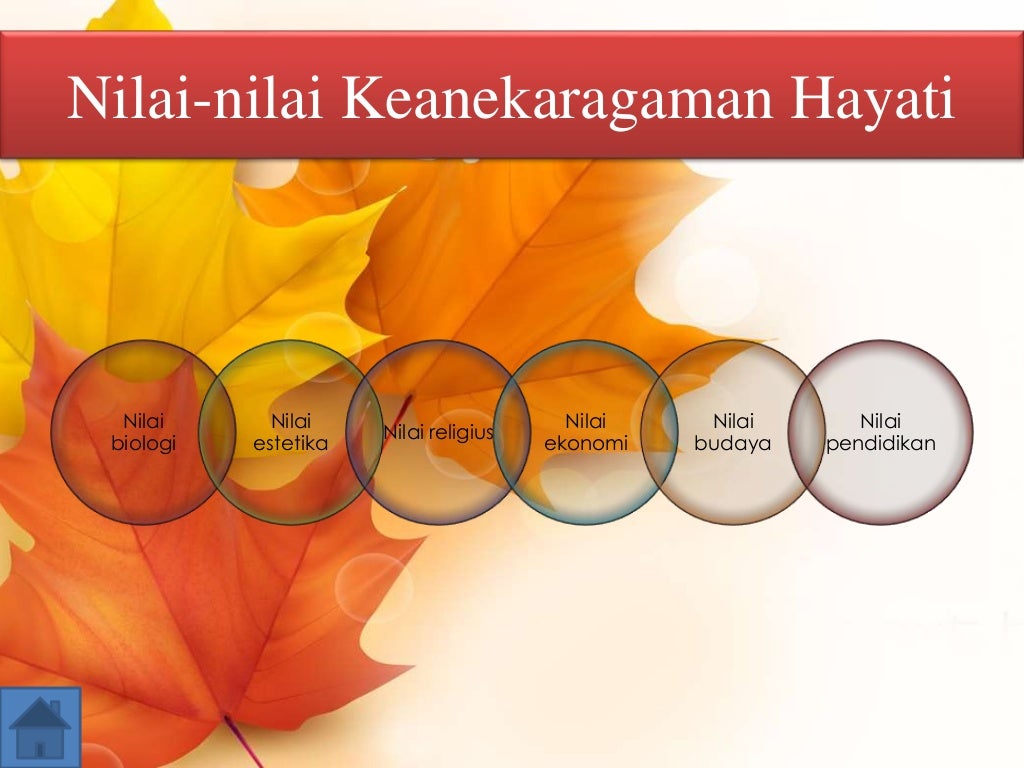 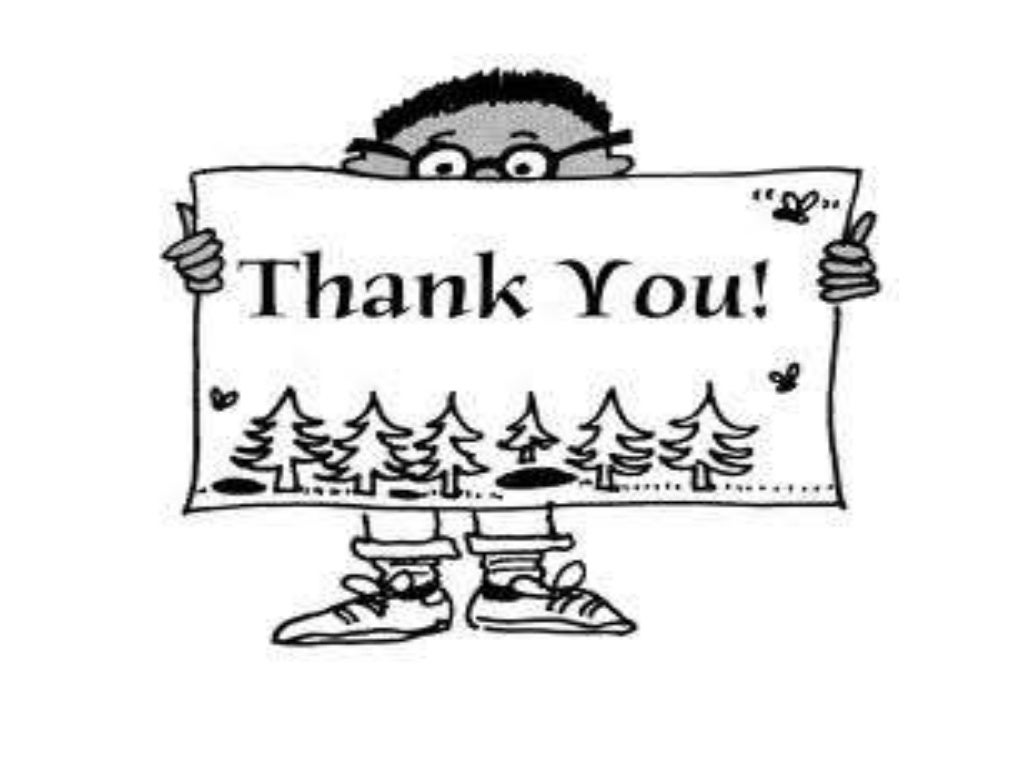